Презентацияна теоретическом семинаре:«Традиции и новации в организации и содержании дошкольного образования.»
Тема: Современные требования к состоянию документации педагога»

Воспитатель МБДОУ д/с №11 «Лучик»
Волкова Е.П.


г.Петровск.
30.10.2012г.
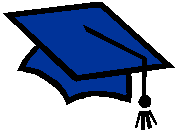 Основные нормативные документы, определяющие новые приоритеты развития дошкольного образования:
Приказ Министерства образования и науки Российской Федерации  от 20.07.2011  г. №  2151»Об утверждении федеральных государственных требований к условиям реализации основной образовательной программы дошкольного образования»
Законом РФ «Об образовании» (п. 6.2. ст. 9).
Квалификационные характеристики должностей работников образования (приказ Минздравсоцразвития РФ от 14.08.2009 № 593)
Типовое положение о дошкольном образовательном учреждении 
Федеральные государственные требования к структуре основной общеобразовательной программы дошкольного образования (приказ Минобрнауки РФ №655 от 23.11.2009 года)
СанПиН 2.4.1.2660-10 "Санитарно-эпидемиологические требования к устройству, содержанию и организации режима работы в дошкольных организациях«(Постановление Главного государственного санитарного врача Российской Федерации от 22 июля 2010 г. N 91 ), изменения СанПин № 1. 2.4.1. 2791-10 
Письмо Минобрнауки РФ от 21 октября 2010 № 03 – 248 «О разработке основной общеобразовательной программы дошкольного образования». 
Письмо Минобрнауки РФ от 22 июля 2010 № 03 – 13 «О примерной основной общеобразовательной программе дошкольного образования»
Перечень педагогической документации делится на два блока:
общая педагогическая документация;

документация педагогов.
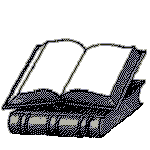 Общая педагогическая документация

Устав ДОУ
Программа развития ДОУ
 
Основная общеобразовательная программа ДОУ

Годовой план ДОУ
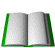 В Уставе детского сада сказано, что:
В группах общеразвивающей направленности осуществляется дошкольное образование в соответствии с образовательной программой образовательного учреждения, разрабатываемой им самостоятельно на основе примерной основной общеобразовательной программы дошкольного образования и 
федеральных государственных требований к структуре основной общеобразовательной программы дошкольного образования и условиям ее реализации.
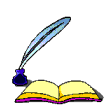 Основная общеобразовательная программа детского сада один из общих документов
В соответствии с ФГТ она состоит из двух частей – обязательной и части, формируемой участниками образовательного процесса. 
Содержание обязательной части определяет примерная программа, которая должна быть реализована .
Рабочая программа группы разрабатывается на основе положения о рабочей программе педагога и является неотъемлемой частью образовательной программы ДОУ, направленная на реализацию образовательных программ в полном объеме, принимается на педагогическом совете и утверждается заведующей ДОУ.
А так же существует ряд других документов оформляемой педагогом группы:
Примерная основная общеобразовательная программа дошкольного образования.
На основе содержания программы разрабатывается общеобразовательная программа ДОУ в соответствии с федеральными государственными требованиями к структуре основной общеобразовательной программы дошкольного образования (приказ Минобрнауки России 23.11.2009г. №655)
Папка «Организация воспитательно – образовательного процесса»
Папка, в которой содержатся выдержки из основной общеобразовательной программы ДОУ.
Модели физкультурно – оздоровительной работы.
Должностная инструкция воспитателя. 
инструкция по охране труда воспитателя. 
инструкция по безопасности жизнедеятельности воспитанников. 
Сетка непосредственно образовательной деятельности.
 Памятки.
Методические рекомендации и т.д.
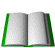 Комплексно – тематический план воспитательно – образовательной работы.
Является приложением к основной общеобразовательной программе. 
Планом предусмотрена тема работы ДОУ  на определенный период времени с вариантами итоговых мероприятий.
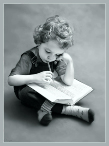 Схема комплексно-тематического планирования психолого-педагогической работы с детьми
Выбор форм планирования
Выбор формы планирования крайне важен не только чтобы он был  удобным для воспитателя, но  и эффективным для организации образовательного процесса. 
Первый вариант  ж.Дошкольное воспитание  №8 -2010 г.
Второй вариант  рекомендован кафедрой  педагогики и методики дошкольного образования МИОО
     Он включает перспективное и календарно – тематическое планирование.
Вариант планирования работы воспитателяж.Дошкольное воспитание  №8 -2010 г.
Папка «Диагностика»
Папка, в которой содержатся готовые карты диагностических исследований по освоению воспитанниками основной общеобразовательной программы, а также результаты проведенных диагностик. Диагностика проводится 2 раза в год (в начале и в конце учебного года)
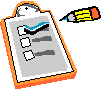 Папка документов по взаимодействию с родителями.
Папка содержит план взаимодействия с родителями на учебный год; 
протоколы родительских собраний; материалы для родителей (консультации, сценарии родительских встреч и пр.)
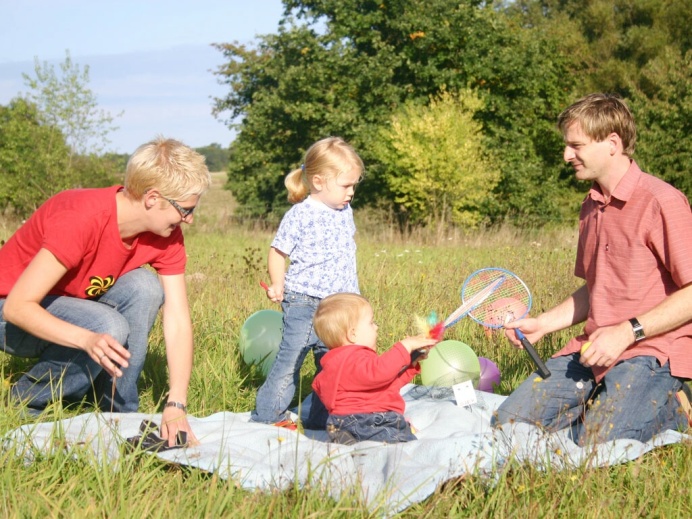 Тетрадь взаимодействия со специалистами
Тетрадь является своего рода «мостиком» взаимодействия. В ней специалист фиксирует тему занимательного дела (занятия). 
Индивидуальные рекомендации по работе с детьми.
 Подготовке оборудования. Например, музыкальный руководитель составляет список атрибутов, необходимых для музыкального занятия или праздника.
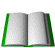 Тетрадь «Педсоветы и педагогические планерки»
Личная тетрадь каждого воспитателя для записей  на педагогических пятиминутках и методических собраниях.
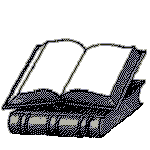 Паспорт группы.
Паспорт ведется на протяжении пяти лет (время посещения ребенком ДОУ). Содержит перечень методической литературы группы, дидактических игр, пособий и пр., а также детской мебели. Перечень ежегодно дополняется в связи с переходом детей в новую возрастную группу.
Тетрадь сведений о родителях воспитанников.
В тетради фиксируются следующие сведения о родителях:
 Ф.И.О., 
адрес проживания, 
телефоны и т.п.
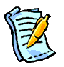 Табель посещаемости воспитанников (прошит, пронумерован, скреплен печатью)
Документ, в котором фиксируется присутствие и причины отсутствия ребенка в ДОУ.
Социальный паспорт группы
Разработанный специалистами ДОУ бланк заполняется родителями в начале учебного года. Содержит сведения о количестве детей в семье, жилищных условий и т.п.
Индивидуальный план самообразования
Самообразование педагогов ДОУ многогранно и многопланово. Основными направлениями в системе самообразования могут быть:
Ознакомление с новыми нормативными документами по вопросам дошкольного воспитания;
 изучение учебной и научно – методической литературы;
Ознакомление с новыми достижениями педагогики, психологии, физиологии;
Изучение новых программ и педагогических технологий;
Ознакомление с передовой практикой дошкольных учреждений;
Повышение общекультурного уровня.
Желаю успеха!
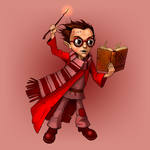